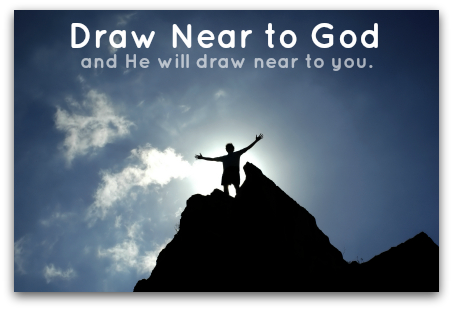 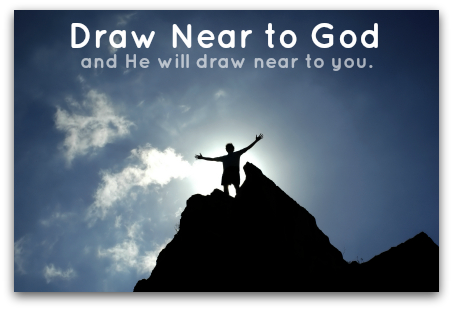 Drawing Near to God
James 4:8 (ESV) 
8  Draw near to God, and he will draw near to you…
The Blessing of Being Able to Draw Near
I.	God’s Consideration Is a Blessing
Psalm 8:3-4 (ESV) 
3 When I look at your heavens, the work of your fingers, the moon and the stars, which you have set in place, 4 what is man that you are mindful of him, and the son of man that you care for him?
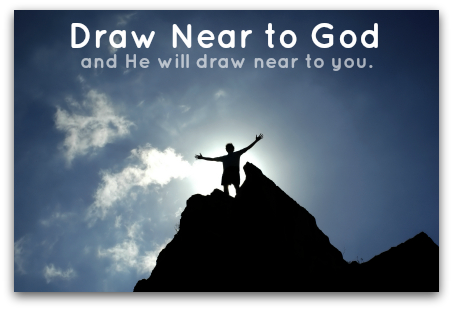 Drawing Near to God
James 4:8 (ESV) 
8  Draw near to God, and he will draw near to you…
The Blessing of Being Able to Draw Near
I.	God’s Consideration Is a Blessing
Psalm 8:5-6 (ESV) 
5 Yet you have made him a little lower than the heavenly beings and crowned him with glory and honor.  6 You have given him dominion over the works of your hands; you have put all things under his feet,
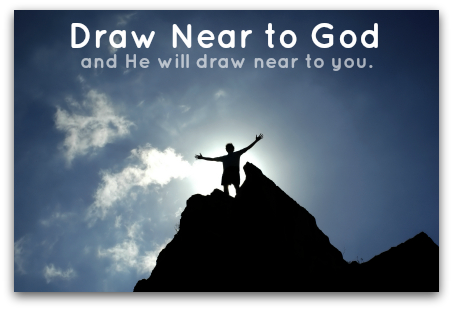 Drawing Near to God
James 4:8 (ESV) 
8  Draw near to God, and he will draw near to you…
The Blessing of Being Able to Draw Near
I.	God’s Consideration Is a Blessing
Hebrews 2:7-8 (ESV) 
7 You made him for a little while lower than the angels; you have crowned him with glory and honor, 8 putting everything in subjection under his feet.” Now in putting everything in subjection to him, he left nothing outside his control. At present, we do not yet see everything in subjection to him.
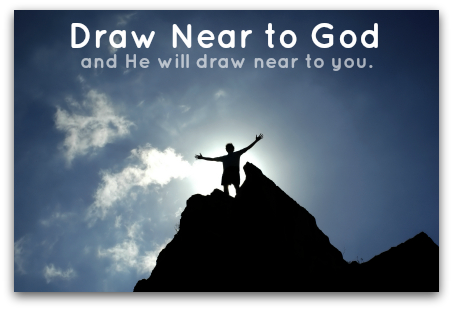 Drawing Near to God
James 4:8 (ESV) 
8  Draw near to God, and he will draw near to you…
The Blessing of Being Able to Draw Near
I.	God’s Consideration Is a Blessing
Genesis 3:15 (ESV) 
15 I will put enmity between you and the woman, and between your offspring and her offspring; he shall bruise your head, and you shall bruise his heel.”
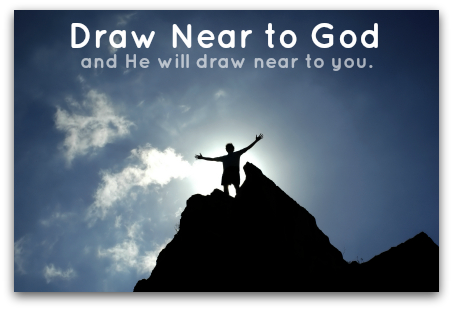 Drawing Near to God
James 4:8 (ESV) 
8  Draw near to God, and he will draw near to you…
The Blessing of Being Able to Draw Near
I.	God’s Consideration Is a Blessing
II.	God’s Plan of Salvation Is a Blessing
John 3:16 (ESV) 
16 “For God so loved the world, that he gave his only Son, that whoever believes in him should not perish but have eternal life.
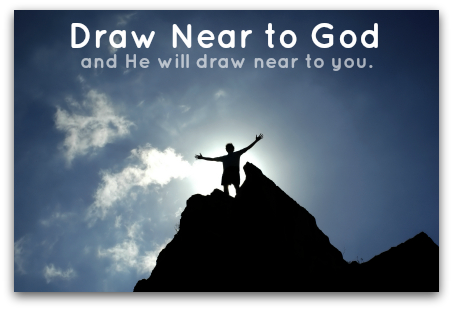 Drawing Near to God
James 4:8 (ESV) 
8  Draw near to God, and he will draw near to you…
The Blessing of Being Able to Draw Near
I.	God’s Consideration Is a Blessing
II.	God’s Plan of Salvation Is a Blessing
Luke 2:11 (ESV) 
11 For unto you is born this day in the city of David a Savior, who is Christ the Lord.
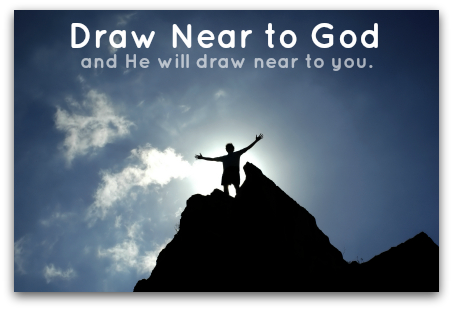 Drawing Near to God
James 4:8 (ESV) 
8  Draw near to God, and he will draw near to you…
The Blessing of Being Able to Draw Near
I.	God’s Consideration Is a Blessing
II.	God’s Plan of Salvation Is a Blessing
2 Corinthians 8:9 (ESV) 
9 For you know the grace of our Lord Jesus Christ, that though he was rich, yet for your sake he became poor, so that you by his poverty might become rich.
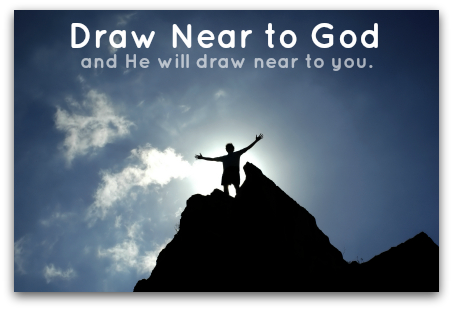 Drawing Near to God
James 4:8 (ESV) 
8  Draw near to God, and he will draw near to you…
The Blessing of Being Able to Draw Near
I.	God’s Consideration Is a Blessing
II.	God’s Plan of Salvation Is a Blessing
Philippians 2:6 (NIV) 
6 Who, being in very nature God…
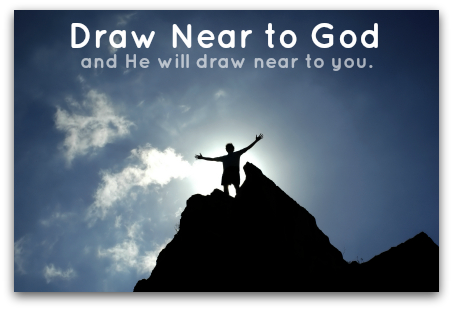 Drawing Near to God
James 4:8 (ESV) 
8  Draw near to God, and he will draw near to you…
The Blessing of Being Able to Draw Near
I.	God’s Consideration Is a Blessing
II.	God’s Plan of Salvation Is a Blessing
Philippians 2:6 (NIV)
6 Who, being in very nature God, did not consider equality with God something to be used to his own advantage;
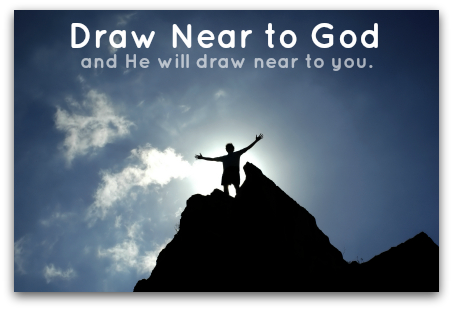 Drawing Near to God
James 4:8 (ESV) 
8  Draw near to God, and he will draw near to you…
The Blessing of Being Able to Draw Near
I.	God’s Consideration Is a Blessing
II.	God’s Plan of Salvation Is a Blessing
Philippians 2:7 (NIV)
7 rather, he made himself nothing…
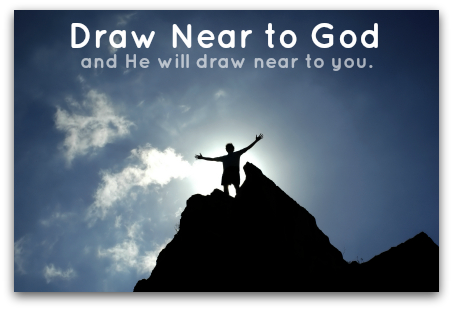 Drawing Near to God
James 4:8 (ESV) 
8  Draw near to God, and he will draw near to you…
The Blessing of Being Able to Draw Near
I.	God’s Consideration Is a Blessing
II.	God’s Plan of Salvation Is a Blessing
The Complete Biblical Library 
Therefore, He divested himself not of the nature nor attributes of deity, but of the prerogatives that belonged to Him. In other words, He emptied himself of the expression of deity, not the possession of deity.
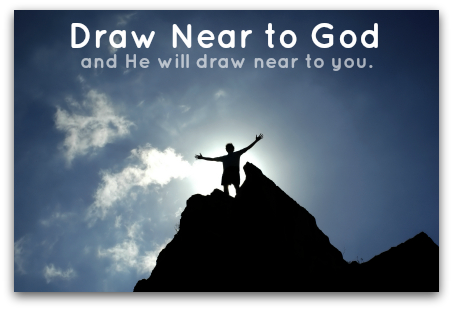 Drawing Near to God
James 4:8 (ESV) 
8  Draw near to God, and he will draw near to you…
The Blessing of Being Able to Draw Near
I.	God’s Consideration Is a Blessing
II.	God’s Plan of Salvation Is a Blessing
Philippians 2:7 (NIV)
7 rather, he made himself nothing by taking the very nature of a servant, being made in human likeness.
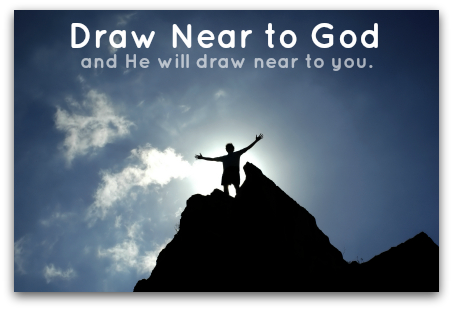 Drawing Near to God
James 4:8 (ESV) 
8  Draw near to God, and he will draw near to you…
The Blessing of Being Able to Draw Near
I.	God’s Consideration Is a Blessing
II.	God’s Plan of Salvation Is a Blessing
Philippians 2:8 (ESV) 
8 And being found in human form, he humbled himself by becoming obedient to the point of death, even death on a cross.
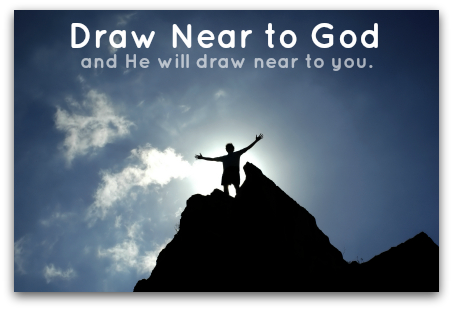 Drawing Near to God
James 4:8 (ESV) 
8  Draw near to God, and he will draw near to you…
The Blessing of Being Able to Draw Near
I.	God’s Consideration Is a Blessing
II.	God’s Plan of Salvation Is a Blessing
Romans 4:1-2 (ESV) 
1 What then shall we say was gained by Abraham, our forefather according to the flesh?  2 For if Abraham was justified by works, he has something to boast about, but not before God.
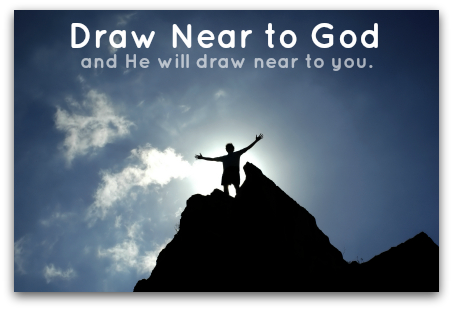 Drawing Near to God
James 4:8 (ESV) 
8  Draw near to God, and he will draw near to you…
The Blessing of Being Able to Draw Near
I.	God’s Consideration Is a Blessing
II.	God’s Plan of Salvation Is a Blessing
James 2:21-22 (ESV) 
21 Was not Abraham our father justified by works when he offered up his son Isaac on the altar?  22 You see that faith was active along with his works, and faith was completed by his works;
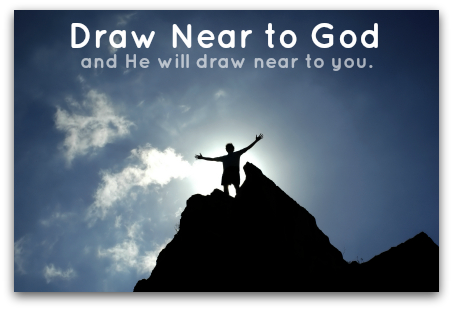 Drawing Near to God
James 4:8 (ESV) 
8  Draw near to God, and he will draw near to you…
The Blessing of Being Able to Draw Near
I.	God’s Consideration Is a Blessing
II.	God’s Plan of Salvation Is a Blessing
Romans 4:4 (ESV) 
4 Now to the one who works, his wages are not counted as a gift but as his due.
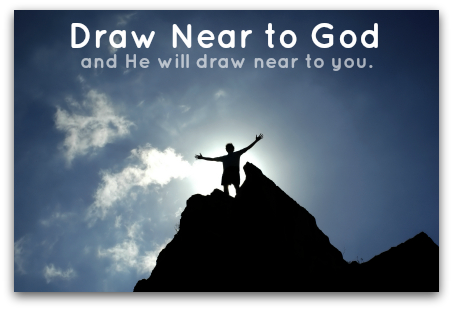 Drawing Near to God
James 4:8 (ESV) 
8  Draw near to God, and he will draw near to you…
The Blessing of Being Able to Draw Near
I.	God’s Consideration Is a Blessing
II.	God’s Plan of Salvation Is a Blessing
Romans 4:5 (ESV) 
5 And to the one who does not work but believes in him who justifies the ungodly, his faith is counted as righteousness,
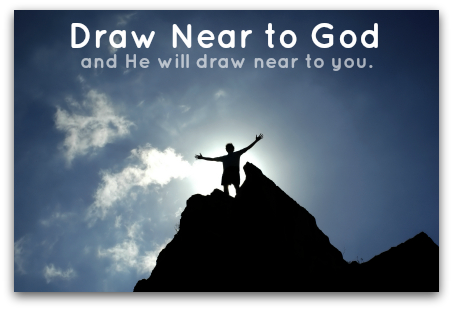 Drawing Near to God
James 4:8 (ESV) 
8  Draw near to God, and he will draw near to you…
The Blessing of Being Able to Draw Near
I.	God’s Consideration Is a Blessing
II.	God’s Plan of Salvation Is a Blessing
Romans 4:6-8 (ESV) 
6 Just as David also speaks of the blessing of the one to whom God counts righteousness apart from works: 7  “Blessed are those whose lawless deeds are forgiven, and whose sins are covered; 8 blessed is the man against whom the Lord will not count his sin.”
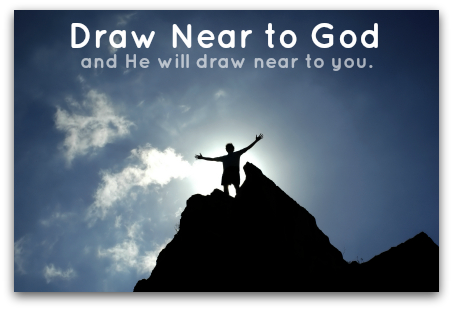 Drawing Near to God
James 4:8 (ESV) 
8  Draw near to God, and he will draw near to you…
The Blessing of Being Able to Draw Near
I.	God’s Consideration Is a Blessing
II.	God’s Plan of Salvation Is a Blessing
III.	God’s Revelation Is a Blessing
Romans 3:1-2 (ESV) 
1 Then what advantage has the Jew? Or what is the value of circumcision?  2 Much in every way. To begin with, the Jews were entrusted with the oracles of God.
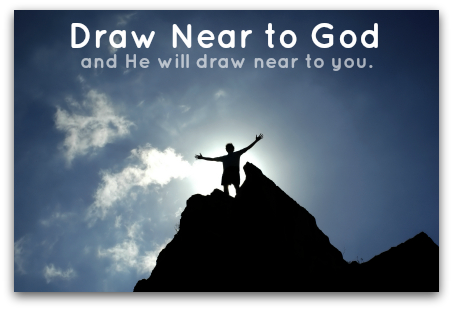 Drawing Near to God
James 4:8 (ESV) 
8  Draw near to God, and he will draw near to you…
The Blessing of Being Able to Draw Near
I.	God’s Consideration Is a Blessing
II.	God’s Plan of Salvation Is a Blessing
III.	God’s Revelation Is a Blessing
2 Peter 1:3 (KJV) 
3 According as his divine power hath given unto us all things that pertain unto life and godliness, through the knowledge of him that hath called us to glory and virtue:
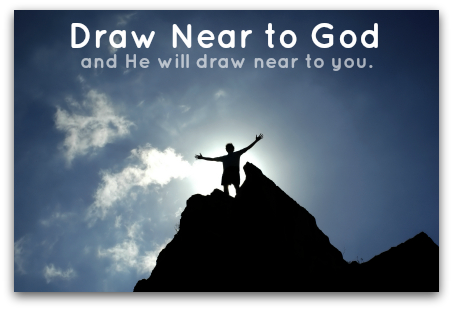 Drawing Near to God
James 4:8 (ESV) 
8  Draw near to God, and he will draw near to you…
The Blessing of Being Able to Draw Near
I.	God’s Consideration Is a Blessing
II.	God’s Plan of Salvation Is a Blessing
III.	God’s Revelation Is a Blessing
Titus 2:11-12 (NIV) 
11 For the grace of God has appeared that offers salvation to all people. 12 It teaches us to say “No” to ungodliness and worldly passions, and to live self-controlled, upright and godly lives in this present age,